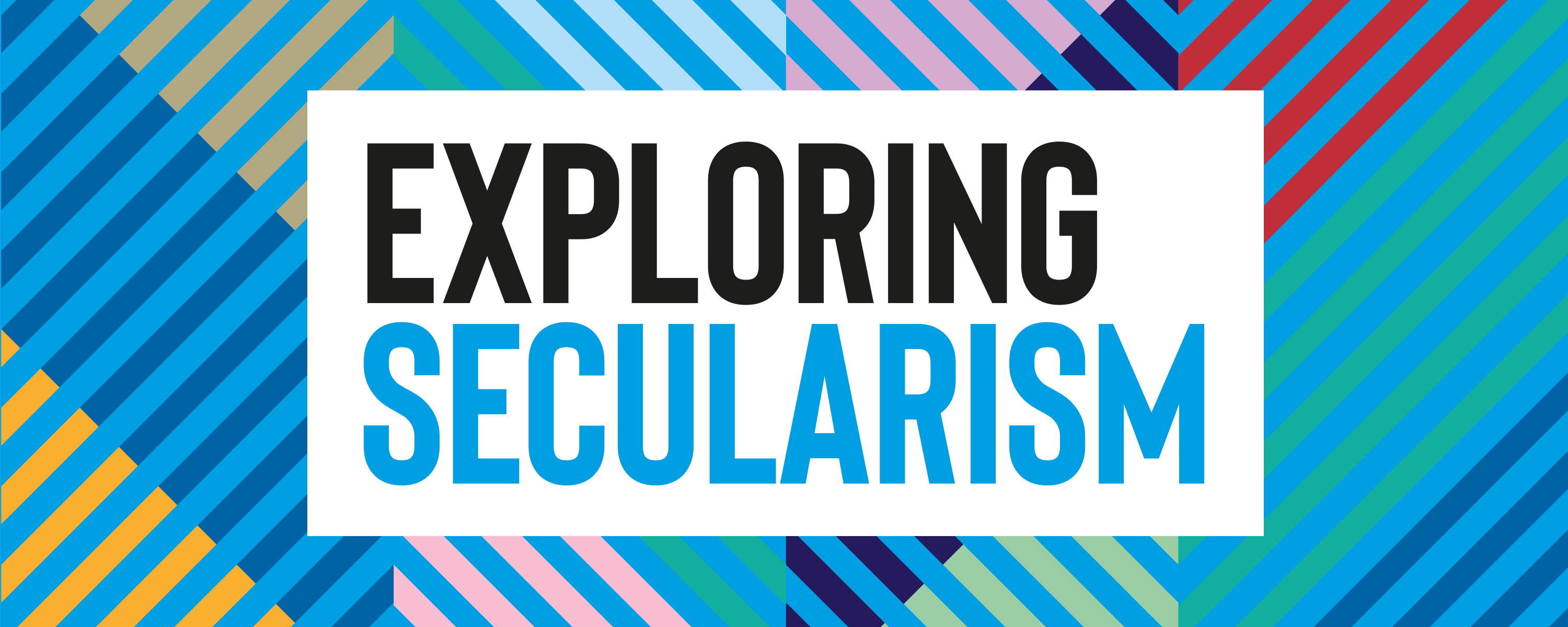 Should we have one law for all?
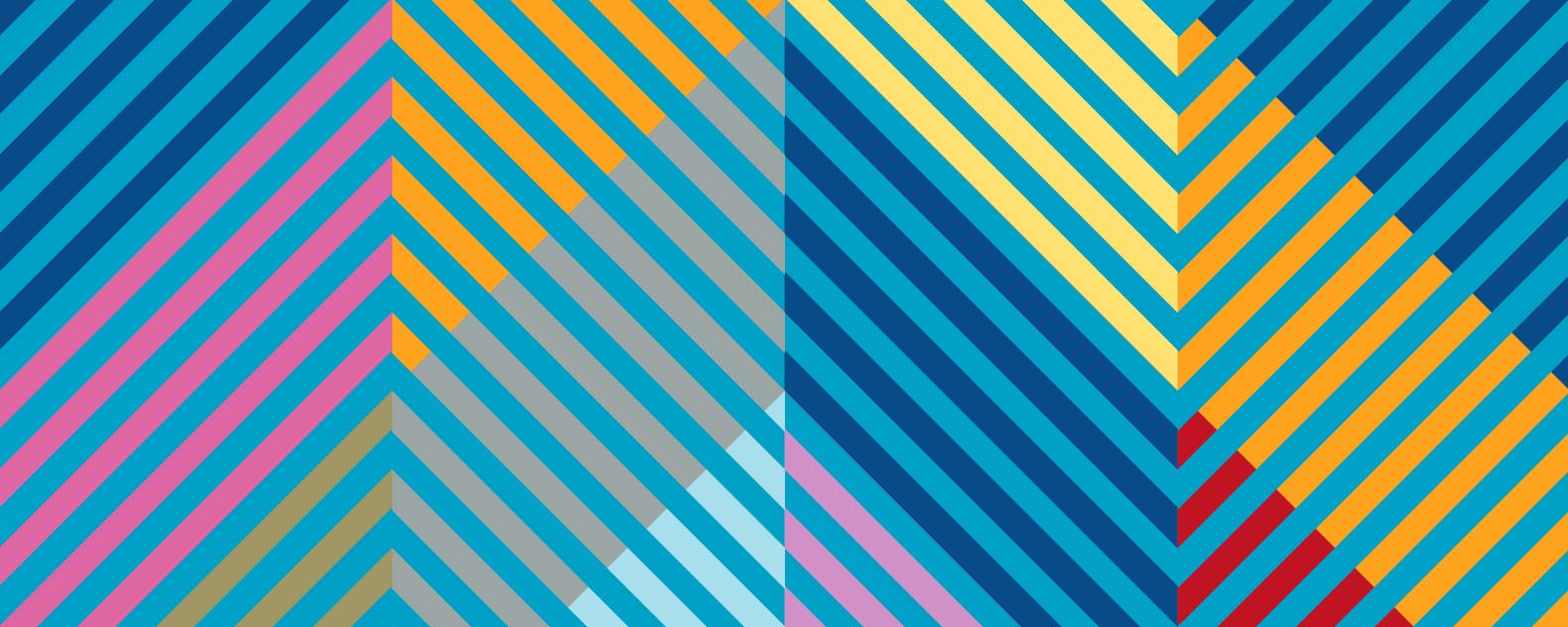 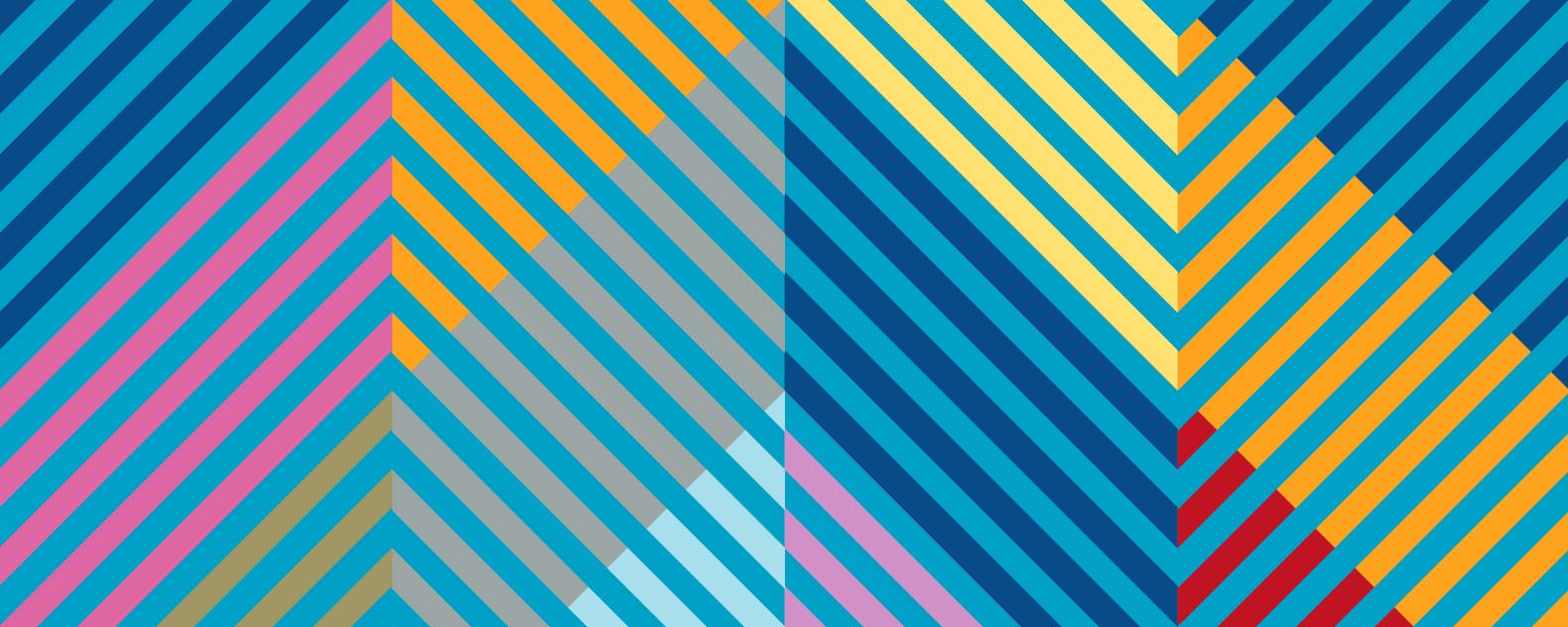 Should we have one law for all?
What does it mean to have "one law for all"? There are different legal systems that exist in the world. Some countries have one secular system of a law that applies to all citizens universally and there are no alternative provisions to choose from when resolving disputes. People from various cultural or religious background all share the same citizenship rights and follow the same laws that apply to everyone equally. This secular law is based on the enlightenment ideas of human rights, civil and political rights, and freedoms and equality before the law.
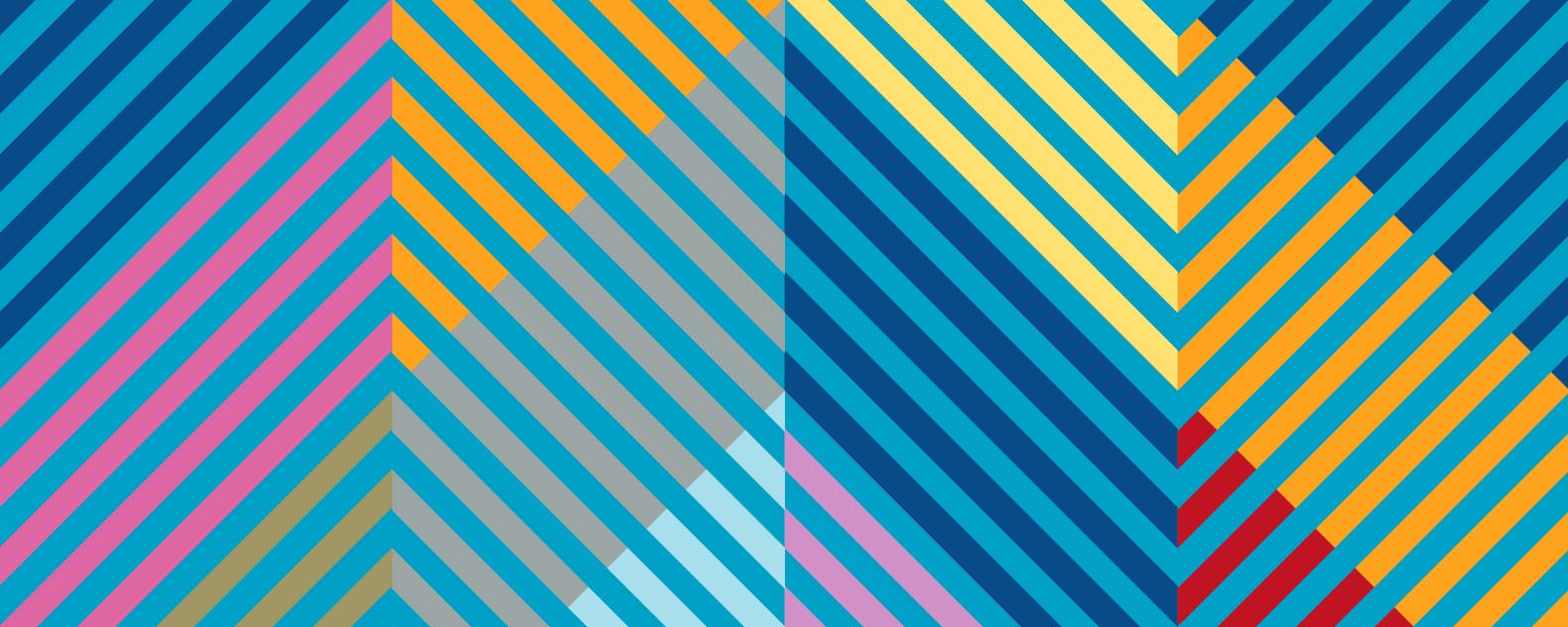 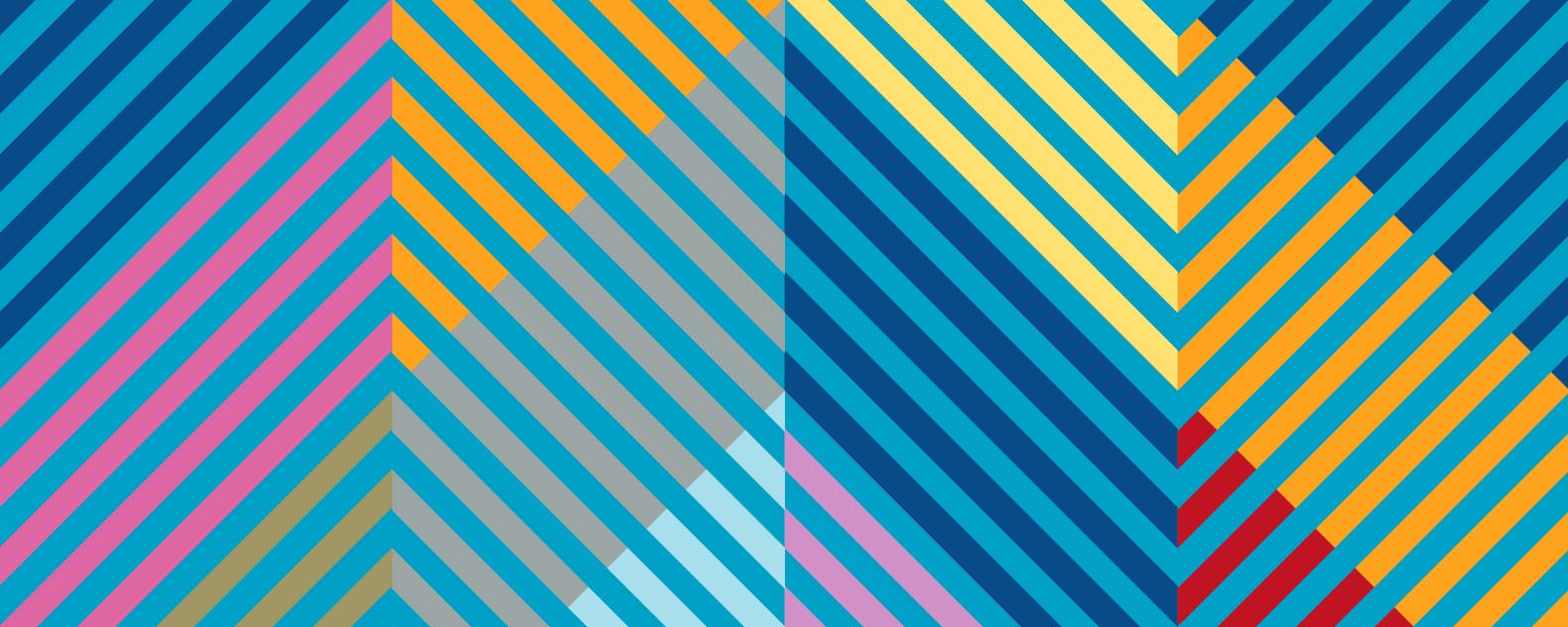 Should we have one law for all?
Some countries have endorsed legal pluralism that aims to accommodate different cultural or religious systems to coexist. This means that in some instances there is one set of laws for one group of people and another set of laws for the other in the same country. People can choose based on their religion or culture which set of laws they want to abide by. In practice, this is usually limited to a set of personal laws like marriage, inheritance or divorce. Criminal law is still only one and there are no alternative laws for different groups.
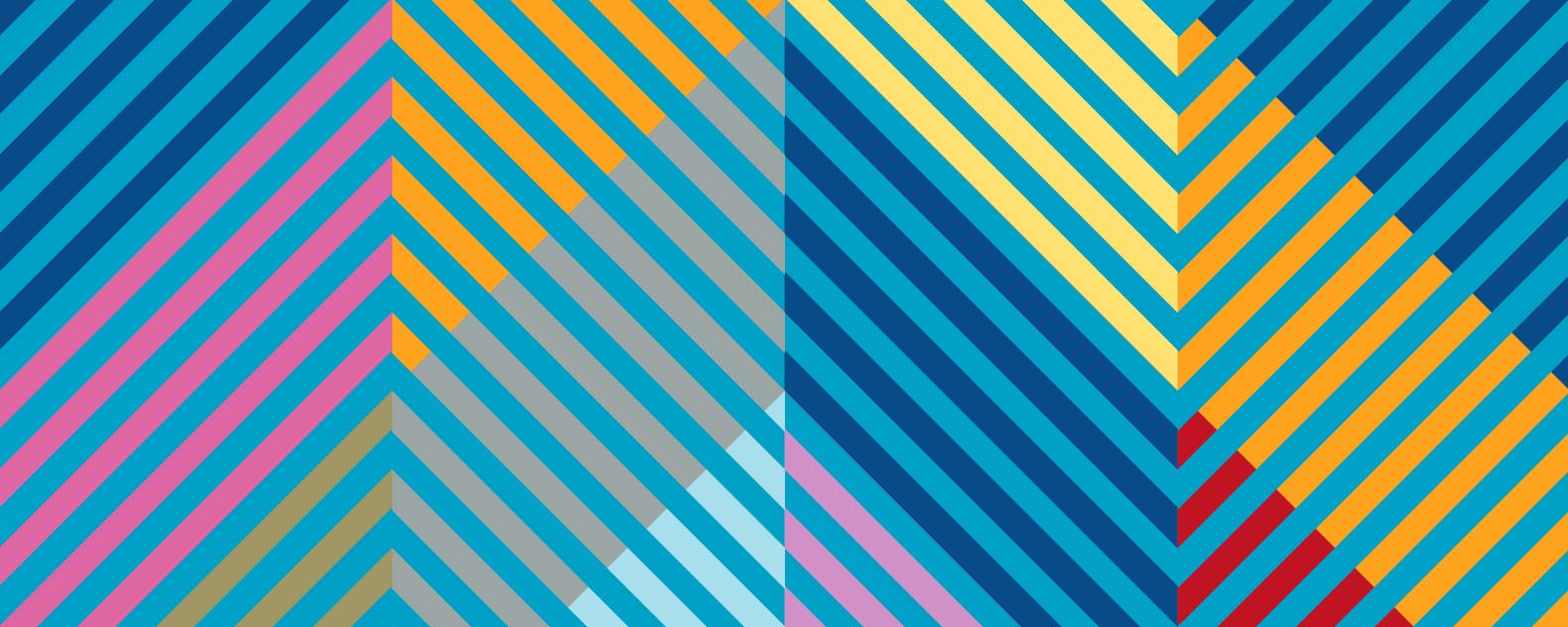 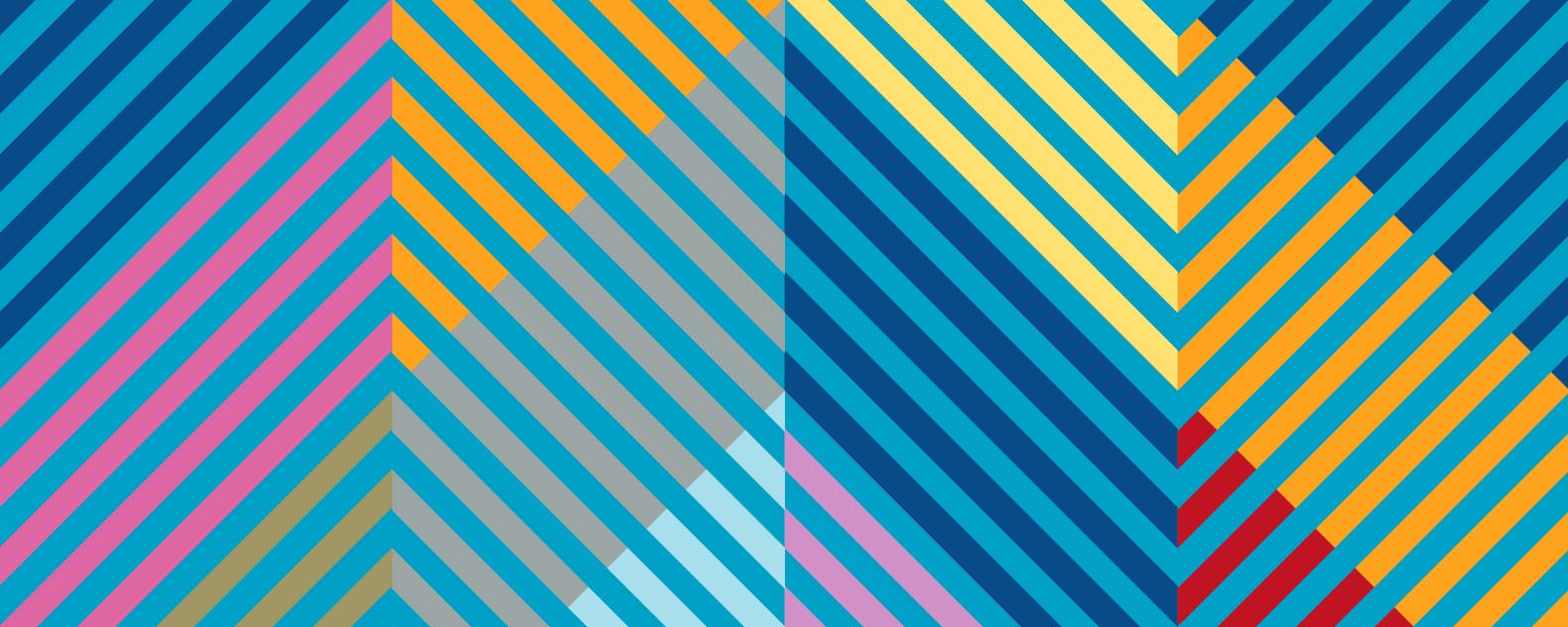 Should we have one law for all?
A lot of countries have one law for all but do accommodate alternative provisions in the form of arbitration tribunals (arbitration - a form of alternative dispute resolution, is a way to resolve disputes outside the judiciary courts) that often have religious character. This allows people from different religious or cultural backgrounds to settle their personal disputes on voluntary basis like marriage, divorce, inheritance or child custody using a set of laws different from the secular one that is based on the ideas of equality and non-discrimination.
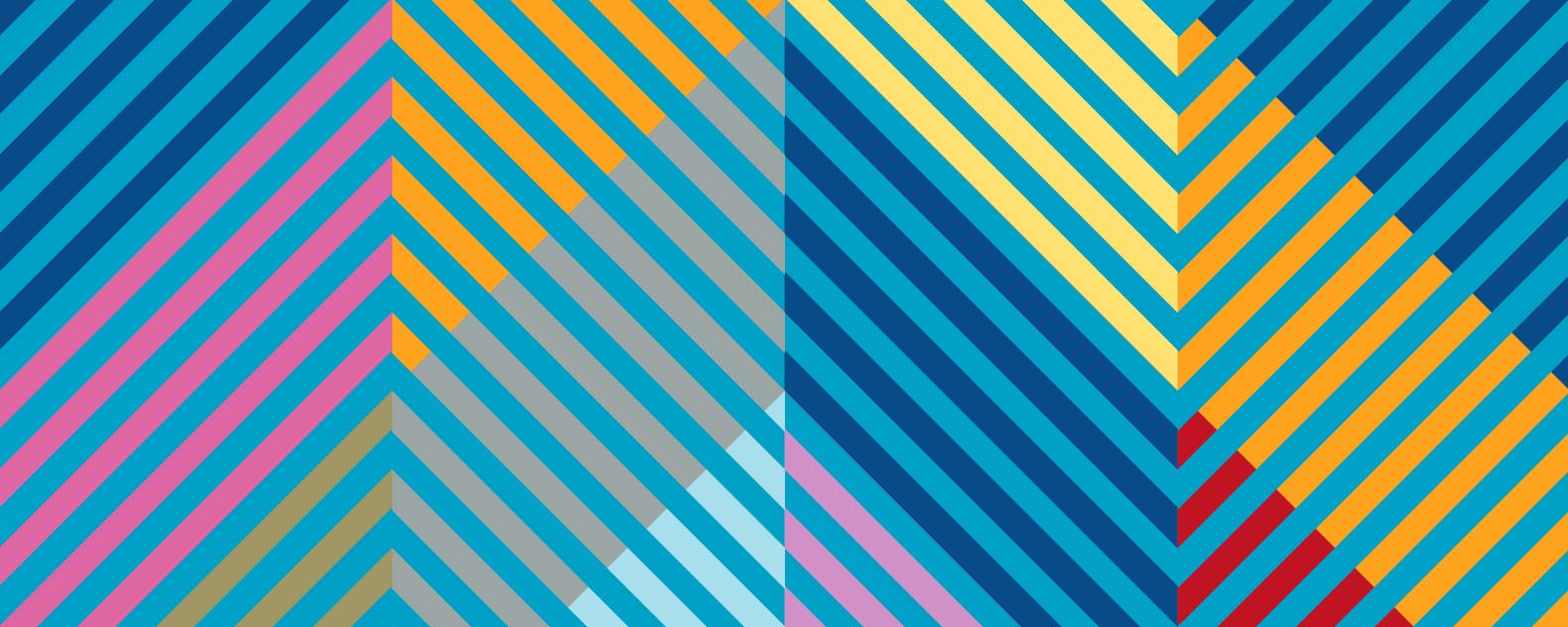 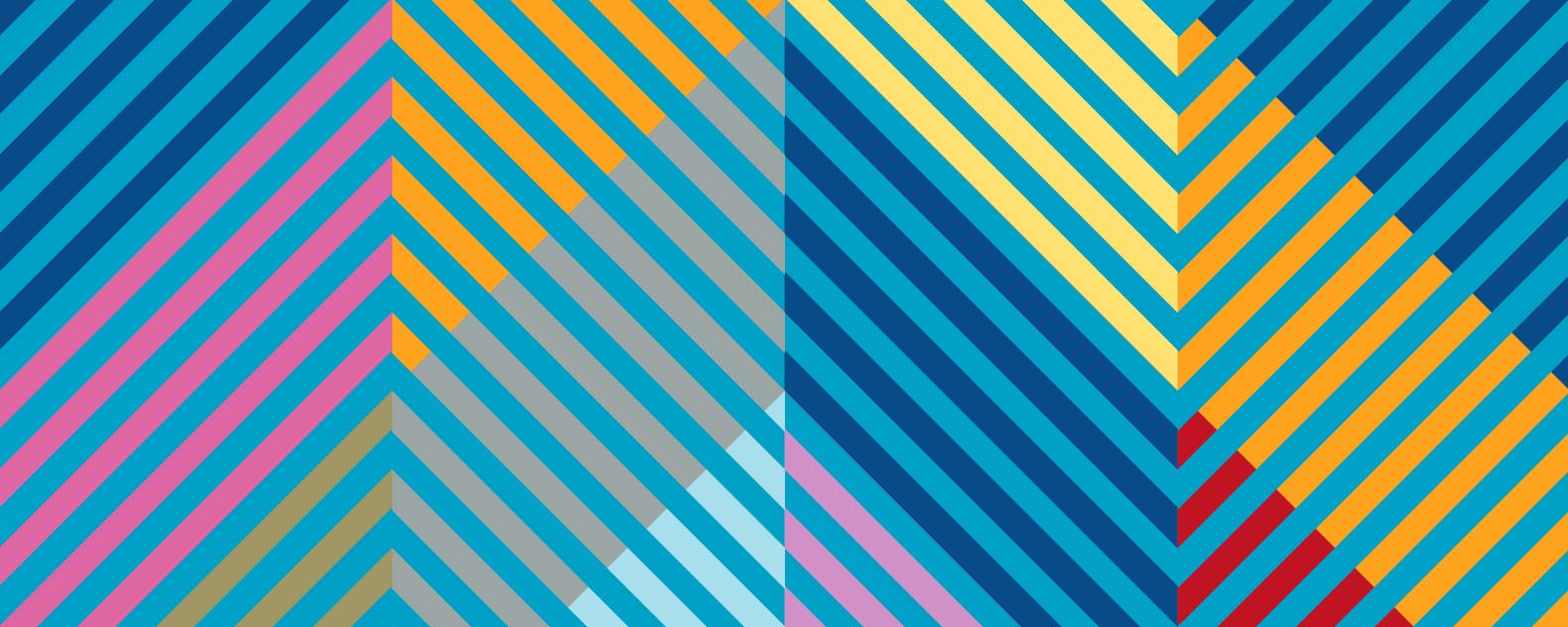 Viewpoints
Discuss the viewpoints on the handout in pairs. Answer the questions below.
1. Which out of four possible system do you think is the fairest and just for everyone? Why?
2. Which one would be the worst? Why?
3. Which one do you think we currently have in the UK?
4. Is it better to have one law for all or more pluralist approach to setting disputes? Why?
5. What are potential benefits of one law for all and what are the potential downsides?
6. What are the potential benefits for legal pluralism and what is the potential downside to it?
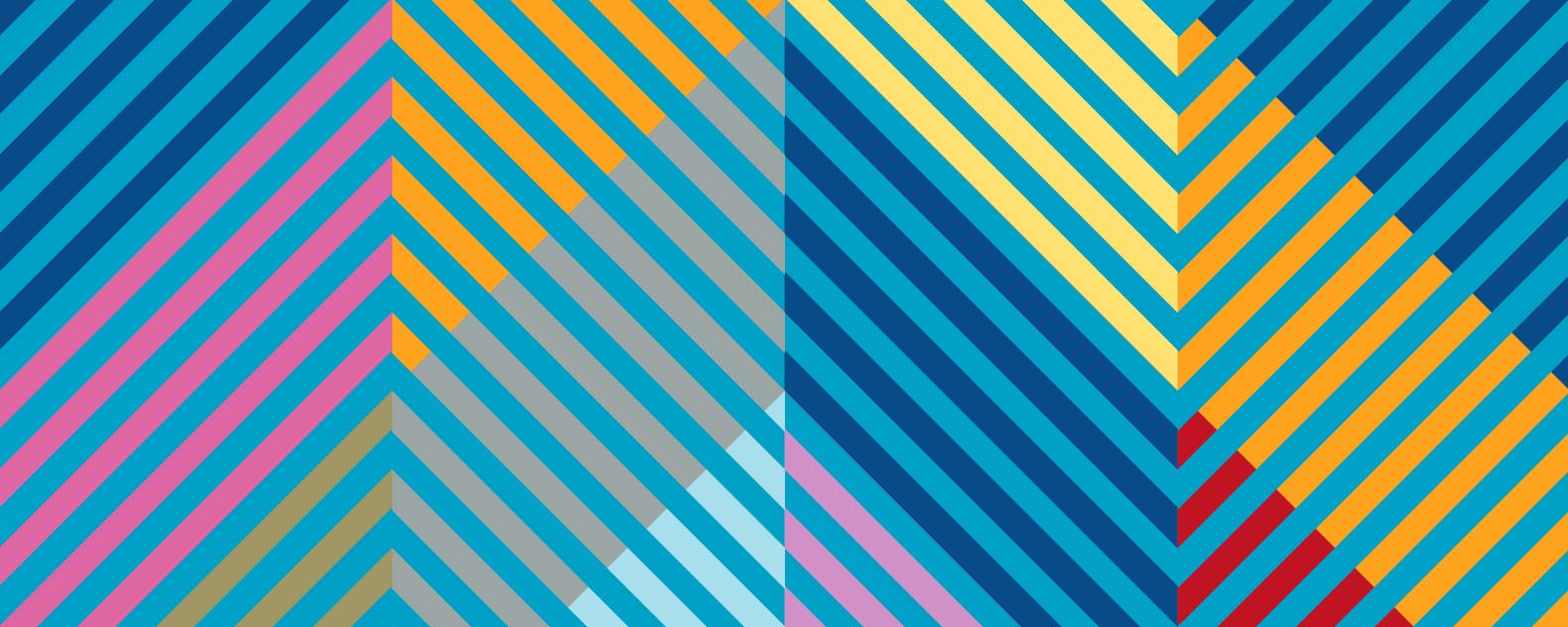 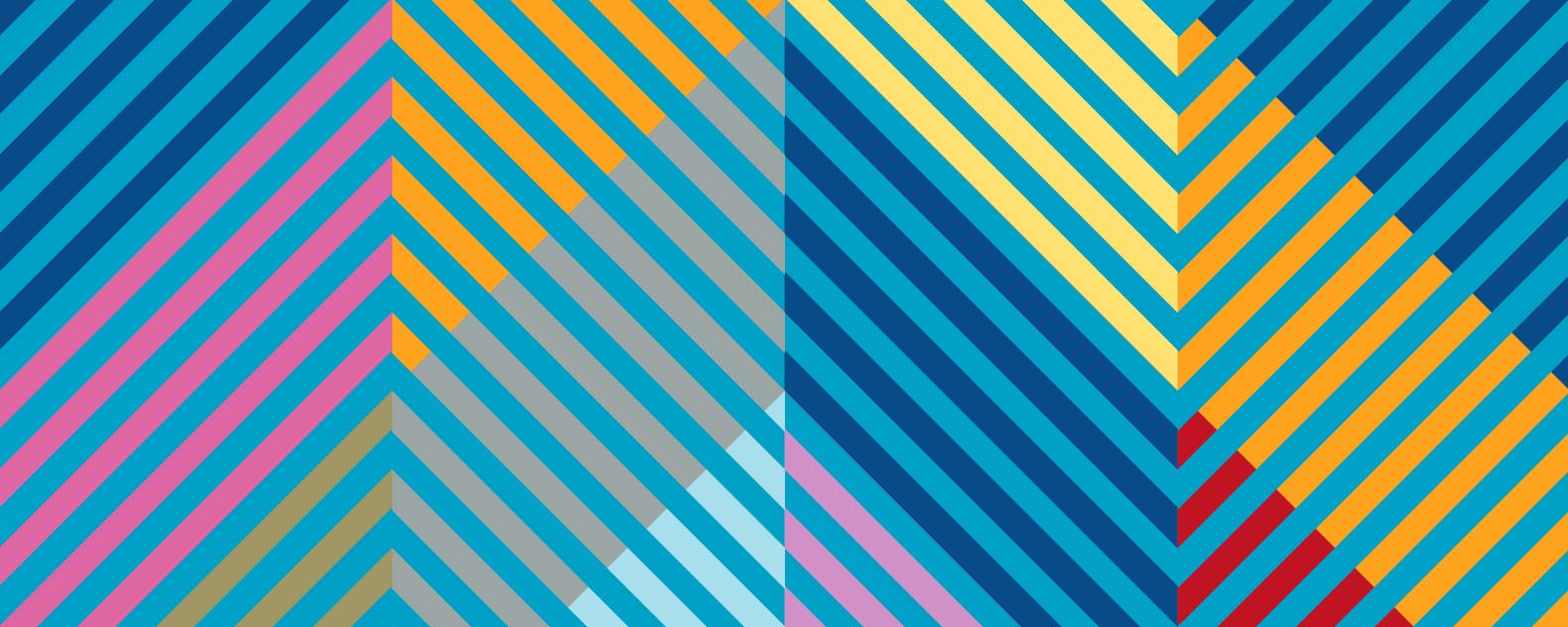 Scenarios Pt.1
Discuss the scenarios on the handout. Decide what type of court you would want to go to in various situations. Vote on the following questions.
1. Which country would you rather live in? Why?
2. Which one is the most fair and just society? Why?
3. If you were a male member of "The way of the Lion" which law would you rather be judged by?
4. If you were a female member of "The way of the Lion" which law would you rather be judged by?
5. In "Humanland", would you rather go to state courts or informal tribunals?
6. What is potentially positive in "Humanland"? What is potentially negative?
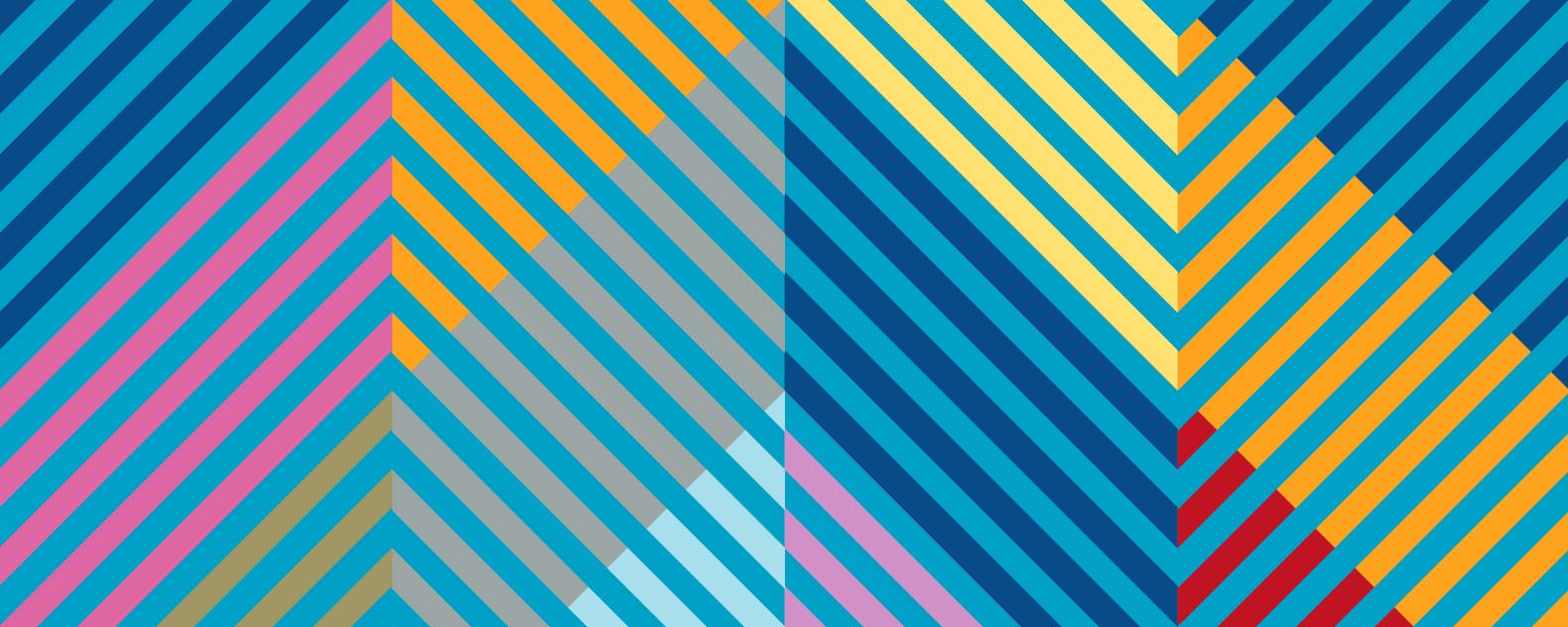 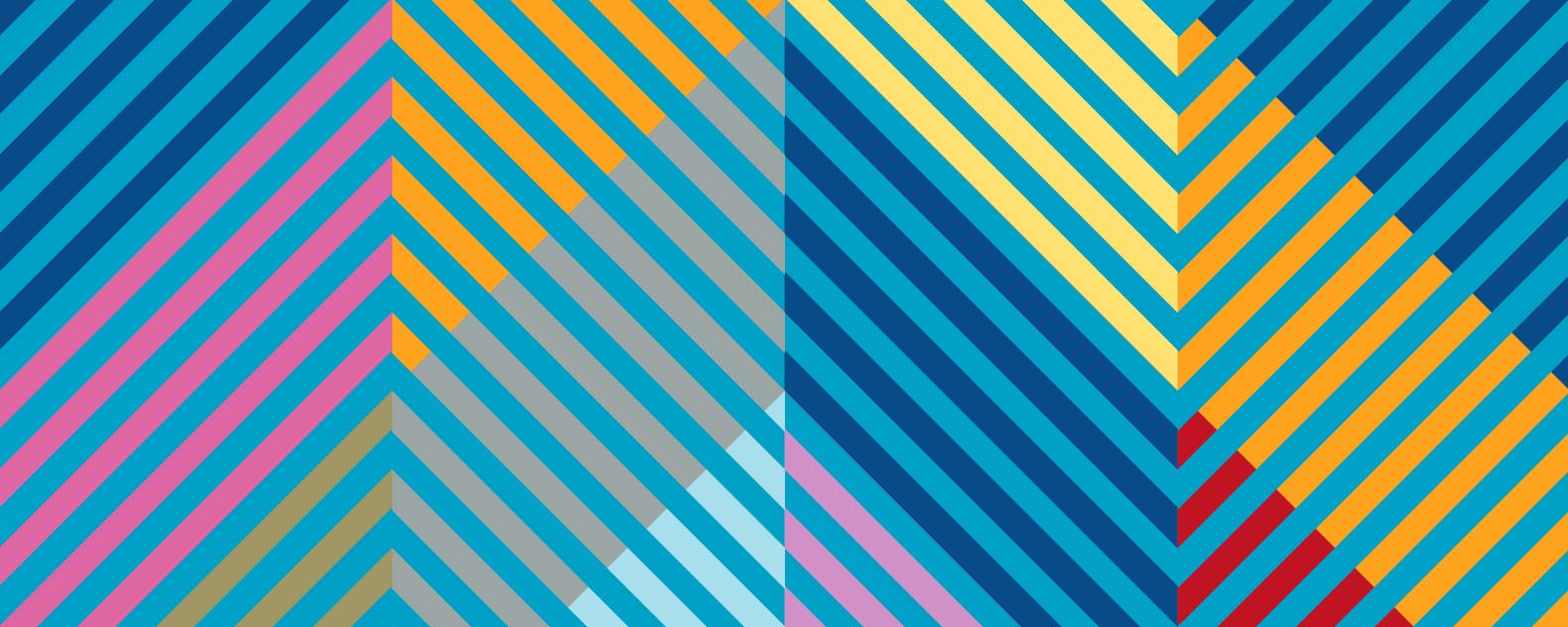 Scenarios Pt.2
7. Does "Humanland" legal system unjustifiably restrict religious freedoms of some of their citizens who would want their disputes to be mediated under their religious or cultural values?
8. Is "The first born" tribunal discriminatory and a threat to public justice?
9. If you were a youngest sibling of "The first born", would you go to a state court or the tribunal that rules under values of your religion?
10. What if you do not want to, but your family expects you to?
11. What if the first-born intimidates or threatens you that you must go?
12. In the "United Monarchy", what is more important – religious freedom of people who want to be mediated under their rules, or the idea of equality and non-discrimination?
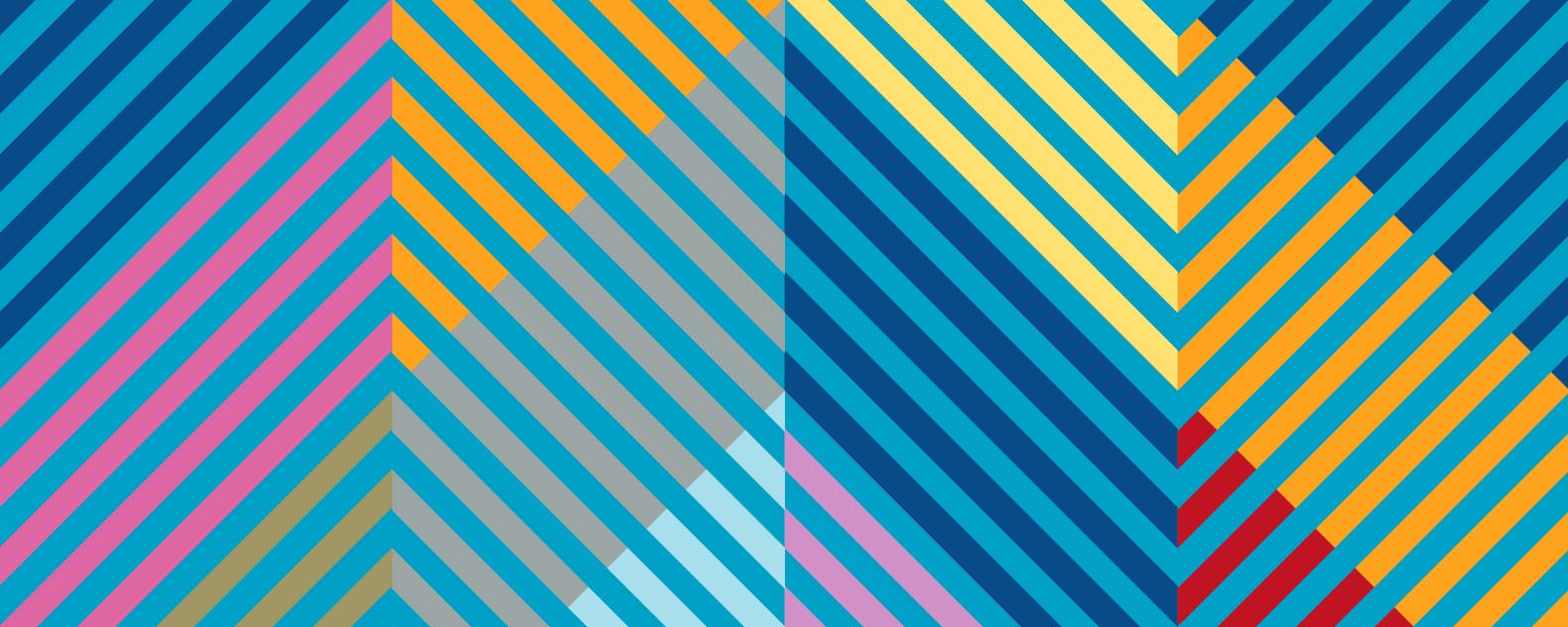 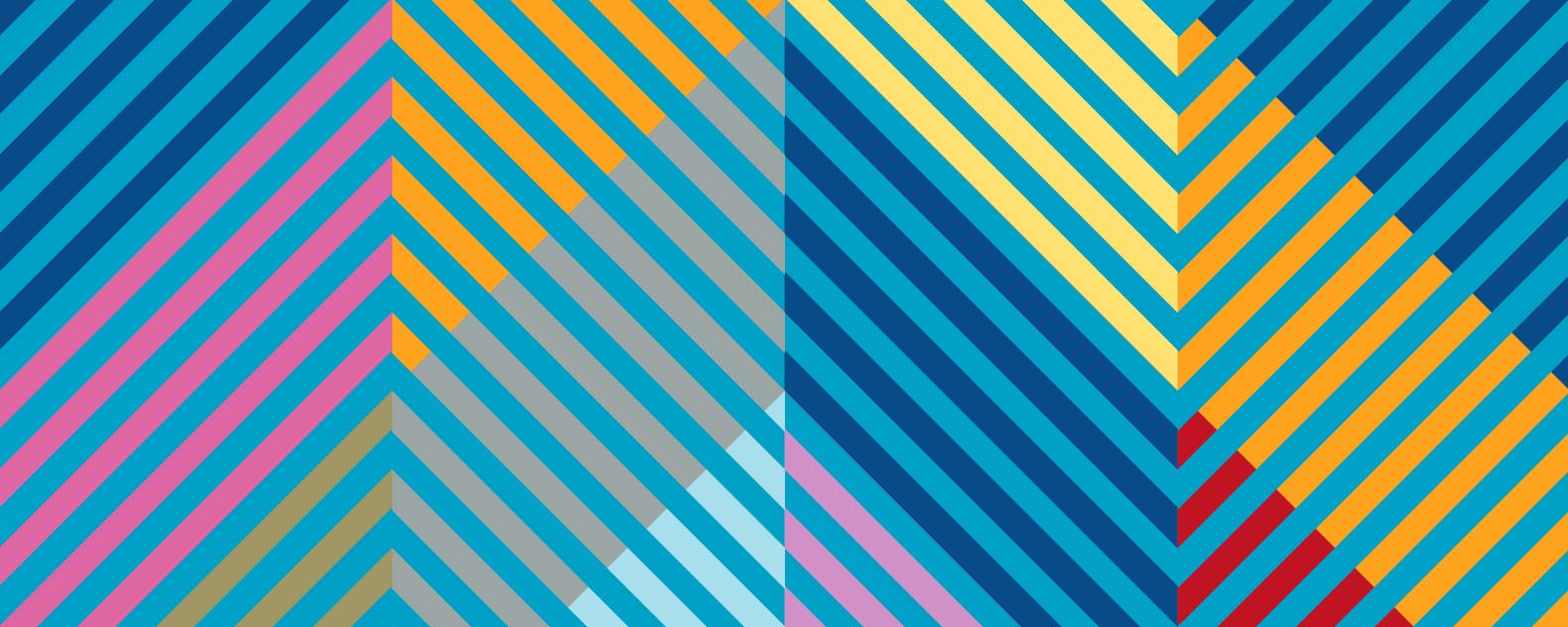 Veil of ignorance
Imagine that you do not know where you will be born and what background you are from. You do not know if you will be rich or poor, religious or non-religious or any other characteristic. 
This is known as a ‘veil of ignorance’.

Decide on viewpoints - which out of 4 would be a best place for you to live in?

Decide on scenarios - which out of 3 would be a best place for you to live in?
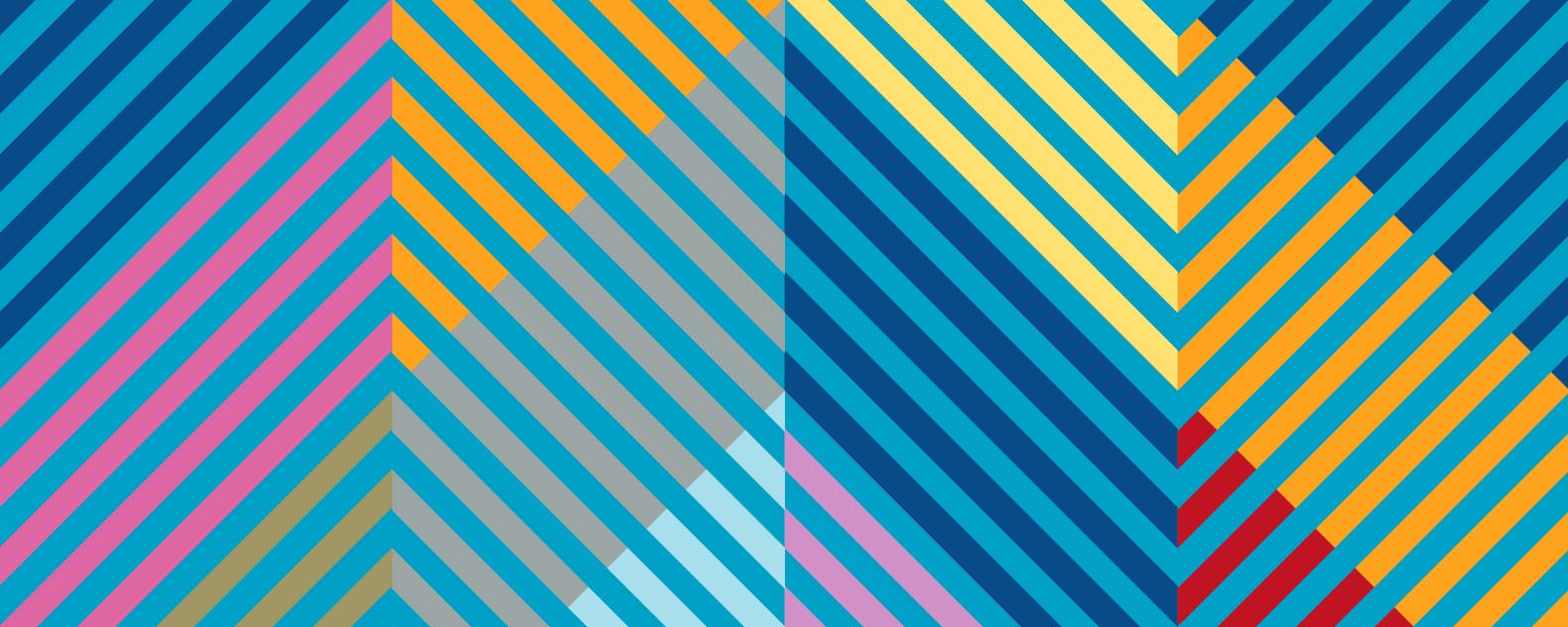